Closing Address
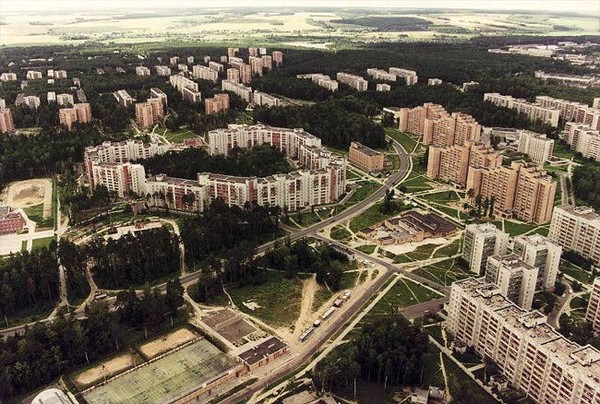 Vladimir A. Petrov
Logunov Institute for High Energy Physics , NRC KI,
Protvino, RF
XXXIIIth International Workshop on High Energy Physics Hard Problems of Hadron Physics: Non-Perturbative QCD & Related Quests 08-12 November 2021
New Results in Hadron Spectroscopy  
Non-perturbative Methods for Soft Hadron Scattering 
Quark-Gluon Matter at Finite Temperatures and Densities 
Lattice simulations for hadron phenomenology 
Chiral symmetry breaking in phenomenology and on the lattice 
Progress in Confinement Problem 
Rigorous Results in Gauge QFT
Thank You and Farewell !